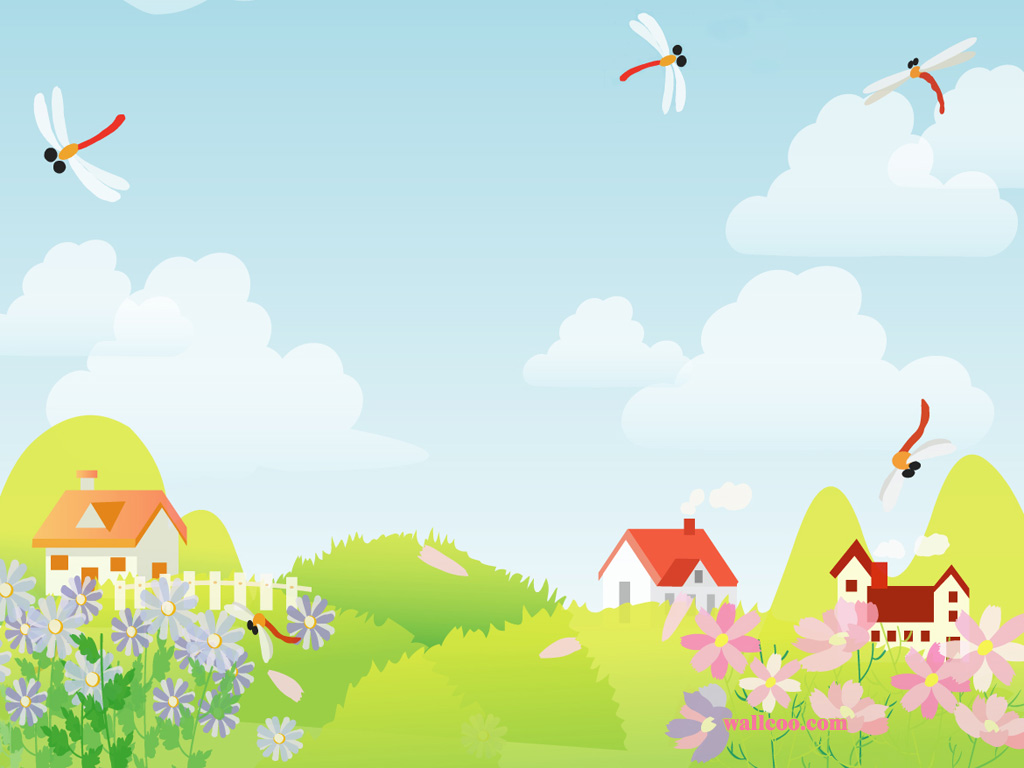 UBND QUẬN LONG BIÊN
TRƯỜNG MẦM NON GIANG BIÊN
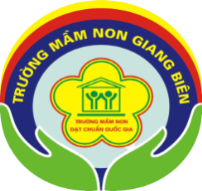 GIÁO ÁN PHÁT TRIỂN THẨM MỸ


Lớp MGN B3
Đề tài: Vẽ cái trống
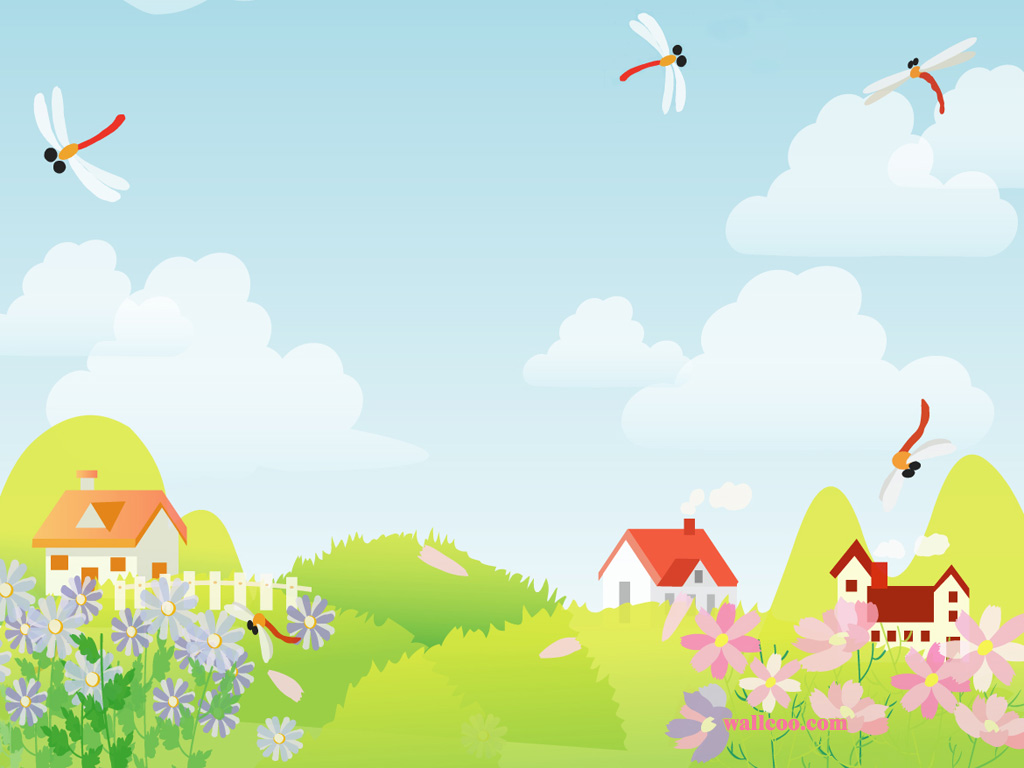 Hát
“Trường chúng cháu là trường mầm non”
(
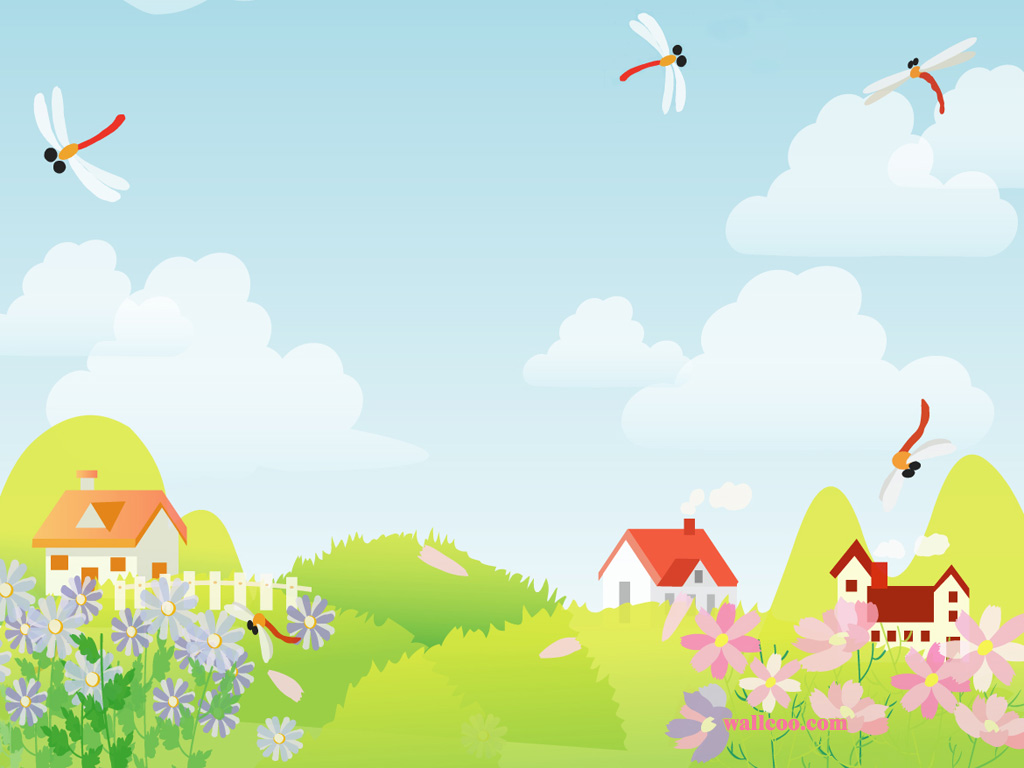 Cho trẻ xem tranh và đàm thoại
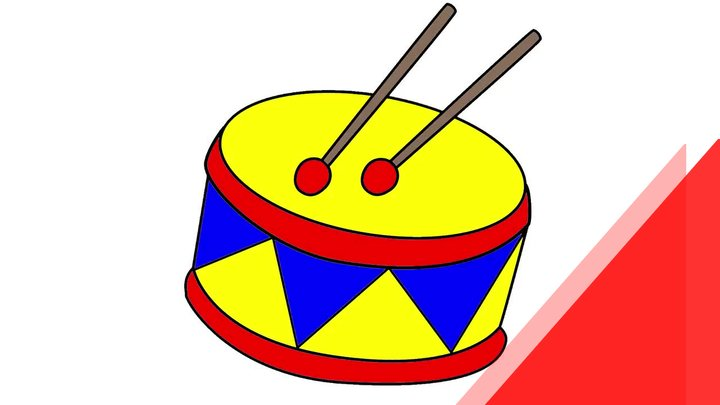 Cô vẽ mẫu
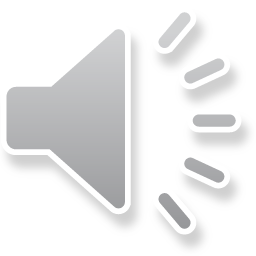 Hỏi ý tưởng của trẻ
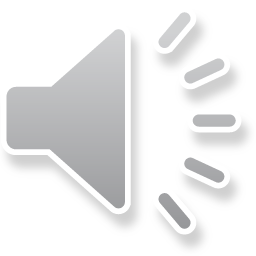 Trẻ thực hiện
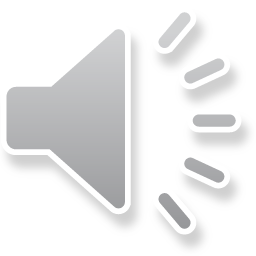 Nhận xét sản phẩm
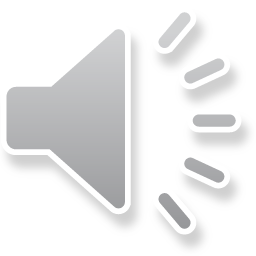 THE END
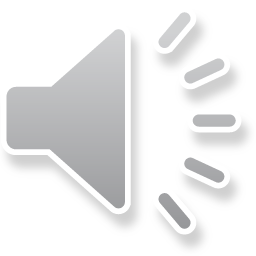